MRHDMS DATA COLLECTION PROGRAMMead Allison1 & Thad Pratt21 Water Institute of the Gulf2 ERDC
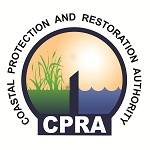 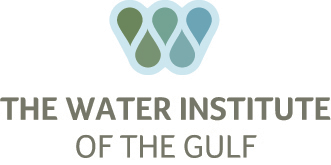 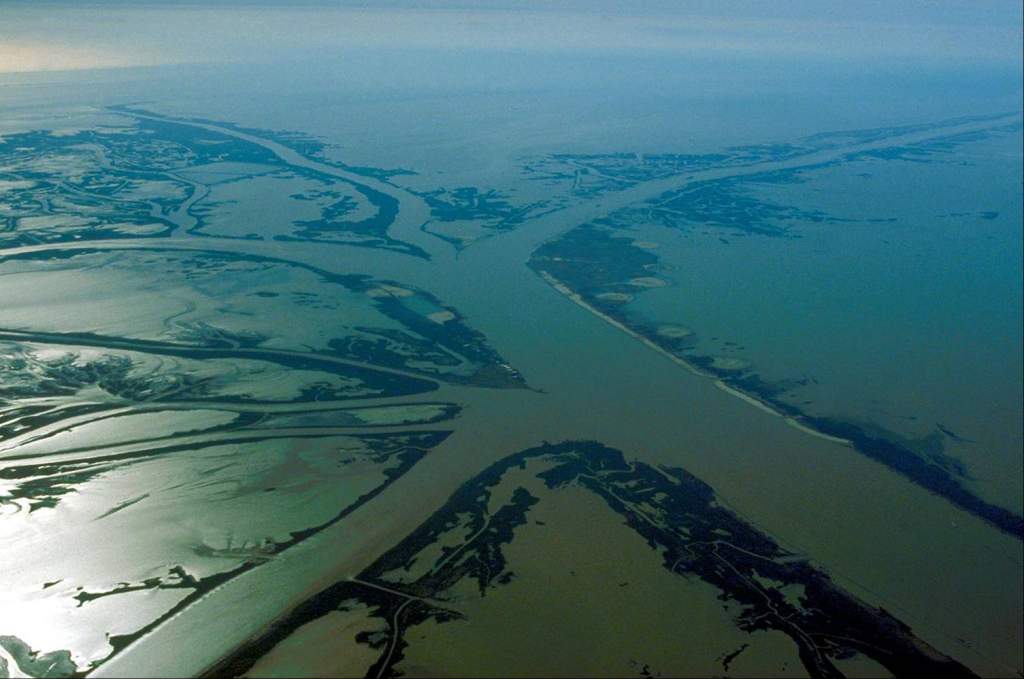 [Speaker Notes: 1) Better inform the placement and operations of the diversions included in the Master Plan.River diversions are a critical piece of the State Master Plan.  However, there are still some remaining scientific questions regarding the implementation of diversion:  how will these diversions affect the Mississippi River and how will the diversions affect the receiving basins?  This study will investigate these questions.]
Data Collection Objectives
Carry out a 24 mo** field measurement program in the lowermost Mississippi River beginning Spring/Summer 2012 to:

Formulate grids, calibrate and validate 1D and multi-dimensional models
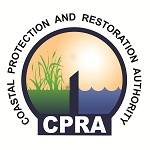 **Phase  I
[Speaker Notes: Although the two studies are separate in the LCA 2004 report, we and the USACE decided to combine the two studies, so that we weren’t only focusing on tool development.  

The PMP and cost share were signed in August 2011.  After that, we developed work plans for each task and began work.  The study is a 5 year study for $10 million.]
Data Collection Objectives
Carry out a 24 mo** field measurement program in the lowermost Mississippi River beginning Spring/Summer 2012 to:

Study poorly understood hydrodynamic and sediment transport processes in the channel (relevant to sand mining and diversions)

Lateral Bar Dynamics (controls sand in suspension)
Salt Wedge Dynamics (controls trapping of fines in Venice-to-HOP)
Reduction in River Power Downstream (controls suspended load)
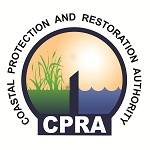 **Phase  I
[Speaker Notes: Although the two studies are separate in the LCA 2004 report, we and the USACE decided to combine the two studies, so that we weren’t only focusing on tool development.  

The PMP and cost share were signed in August 2011.  After that, we developed work plans for each task and began work.  The study is a 5 year study for $10 million.]
Data Collection Objectives
Carry out a 24 mo** field measurement program in the lowermost Mississippi River beginning Spring/Summer 2012 to:

Establish monitoring stations and conduct boat-based measurements using two field teams (one Federal, one State)

No monitoring station below Belle Chasse (RM75)
Limited turbidity and nitrate monitoring
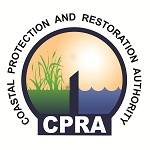 **Phase  I
[Speaker Notes: Although the two studies are separate in the LCA 2004 report, we and the USACE decided to combine the two studies, so that we weren’t only focusing on tool development.  

The PMP and cost share were signed in August 2011.  After that, we developed work plans for each task and began work.  The study is a 5 year study for $10 million.]
MRHDMS Data Collection Study Design
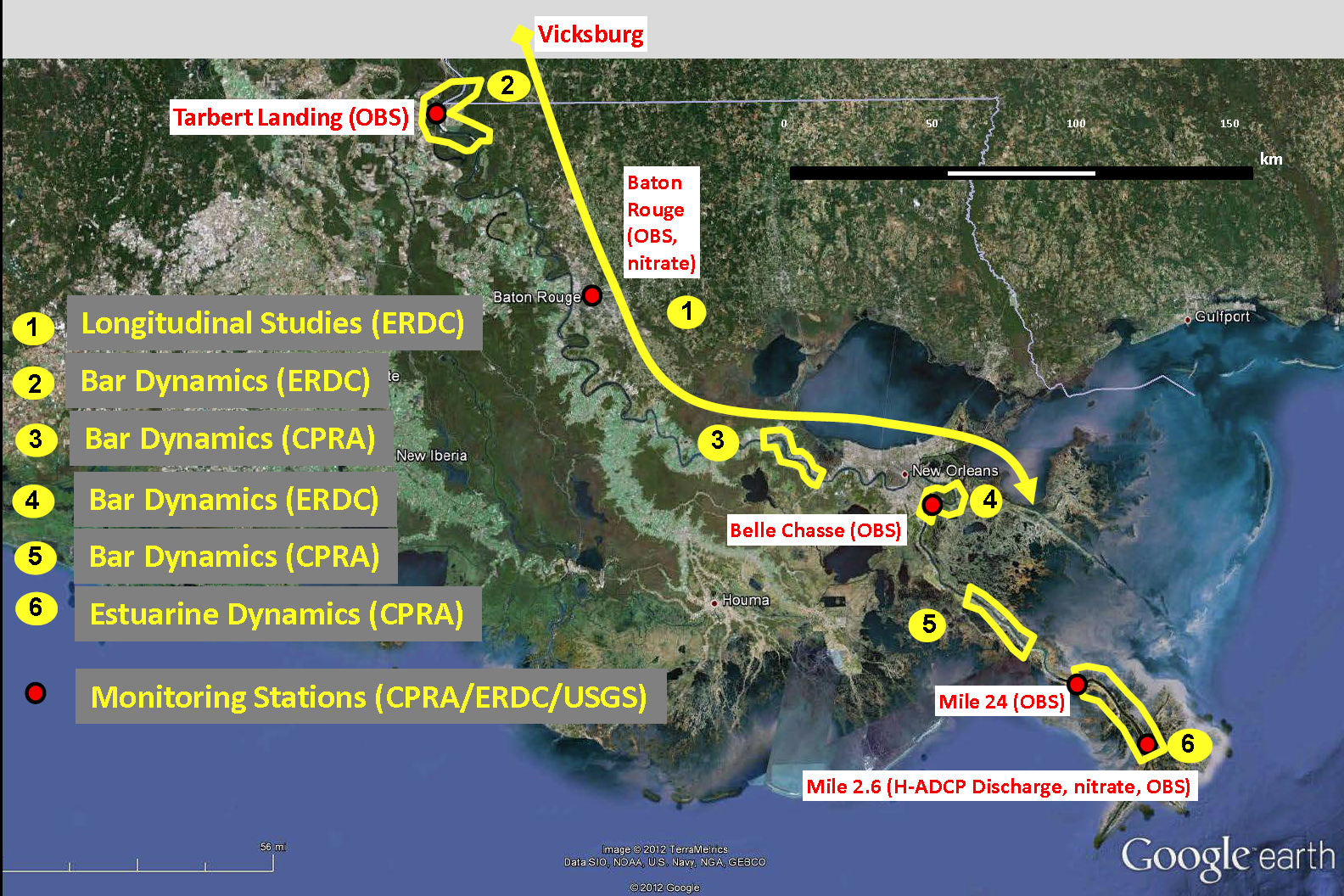 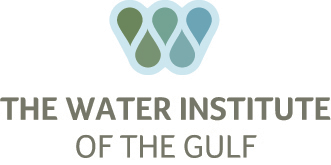 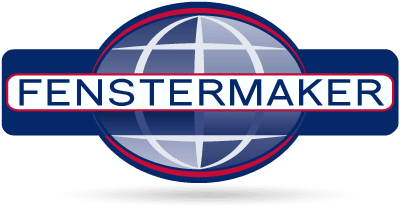 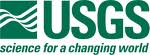 [Speaker Notes: The study area is from the Old River Control Complex to the Gulf of Mexico.  The Atchafalaya River is not included in our study area.  We know that the Atchafalaya is a component of the river system and definitely have an influence on the Mississippi, but we did not have the resources to invest in both the Atchafalaya and Mississippi Rivers.  There are several ongoing initiatives in the Atchafalaya, including the development of a sediment budget and modeling.]
RM2.6 (Pilottown)
Monitoring Station
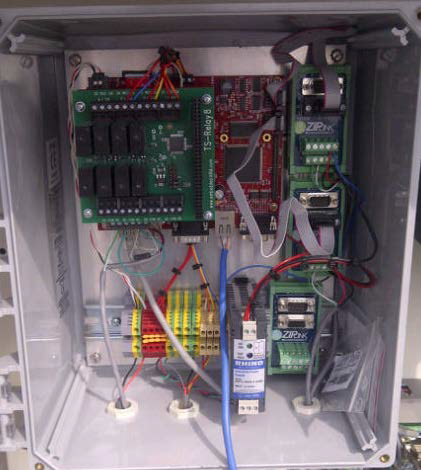 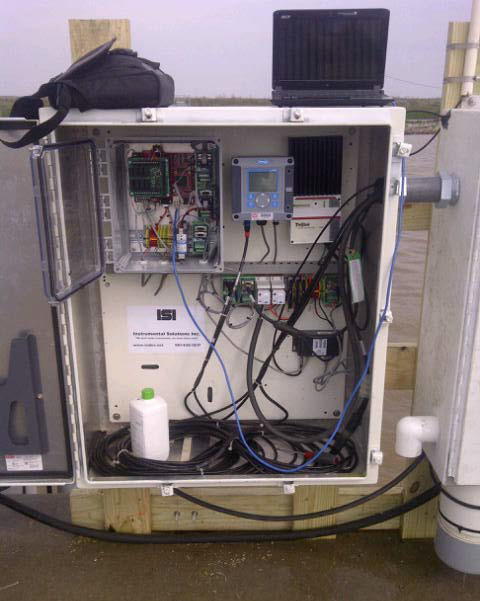 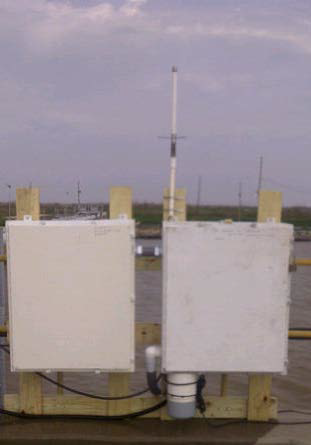 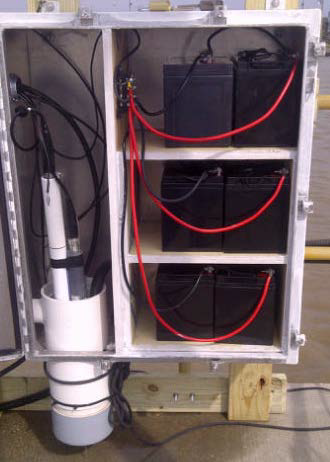 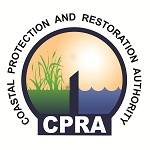 Velocity (discharge), Nitrate, Salinity
Turbidity
Bar Dynamics Surveys
4 sites (Old River, Bonnet Carre, Caernarvon, Bohemia)

Cross-sectional and longitudinal water velocities and discharge
Suspended load 
	- flux
	- concentration vertically and spatially
       - grain size distribution
Bed load flux
Bathymetry of study reach
	Bed morphology (dune) variability
Bed sediment character (grain size and bulk properties)
[Speaker Notes: The study area is from the Old River Control Complex to the Gulf of Mexico.  The Atchafalaya River is not included in our study area.  We know that the Atchafalaya is a component of the river system and definitely have an influence on the Mississippi, but we did not have the resources to invest in both the Atchafalaya and Mississippi Rivers.  There are several ongoing initiatives in the Atchafalaya, including the development of a sediment budget and modeling.]
Bar Dynamics Surveys:
Bonnet Carre
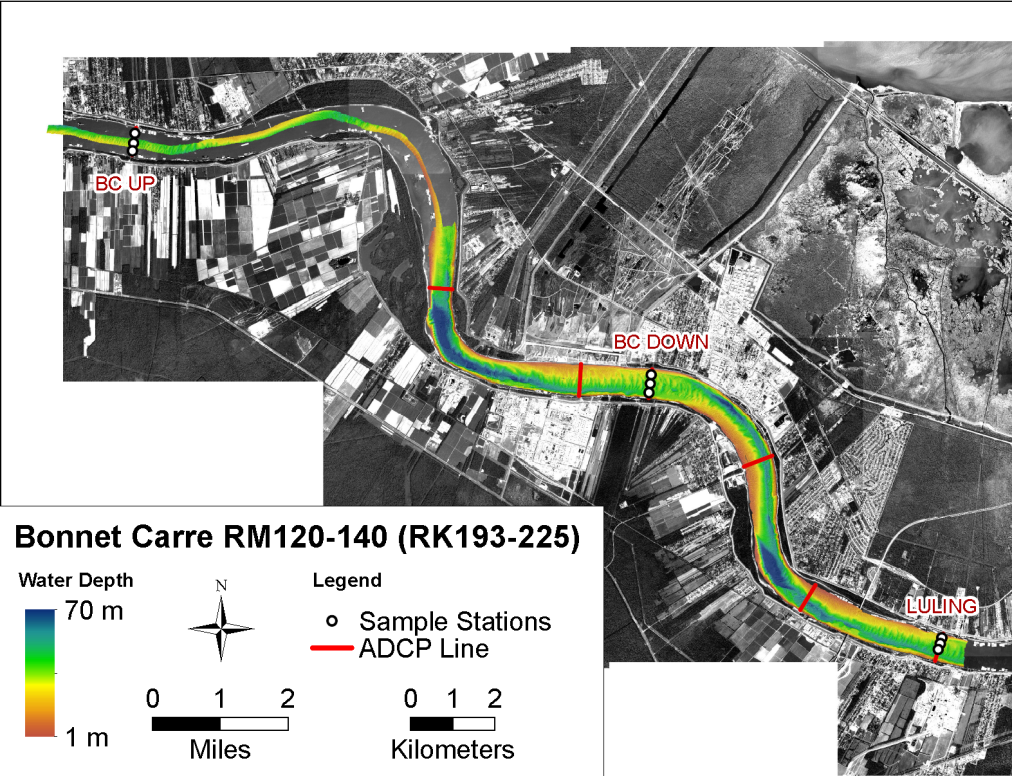 May 2013
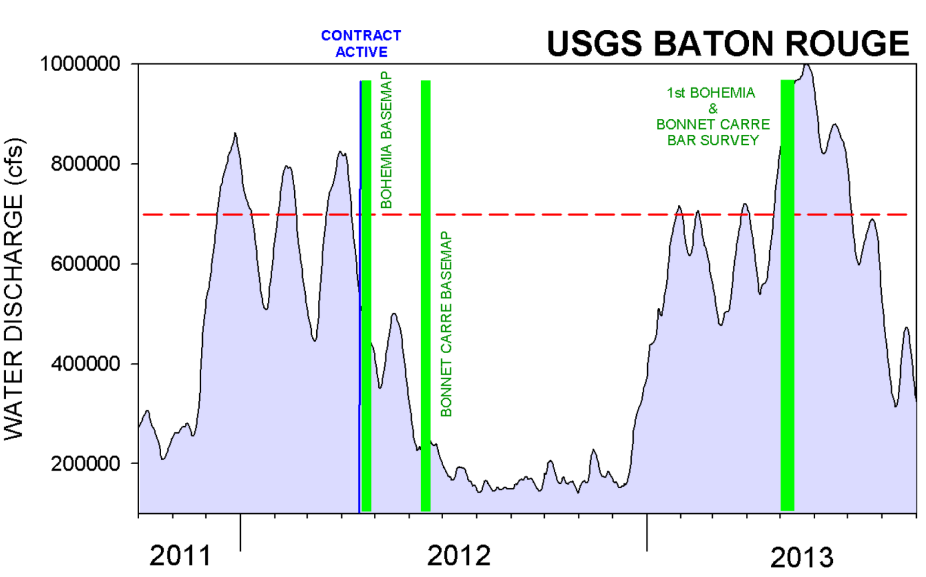 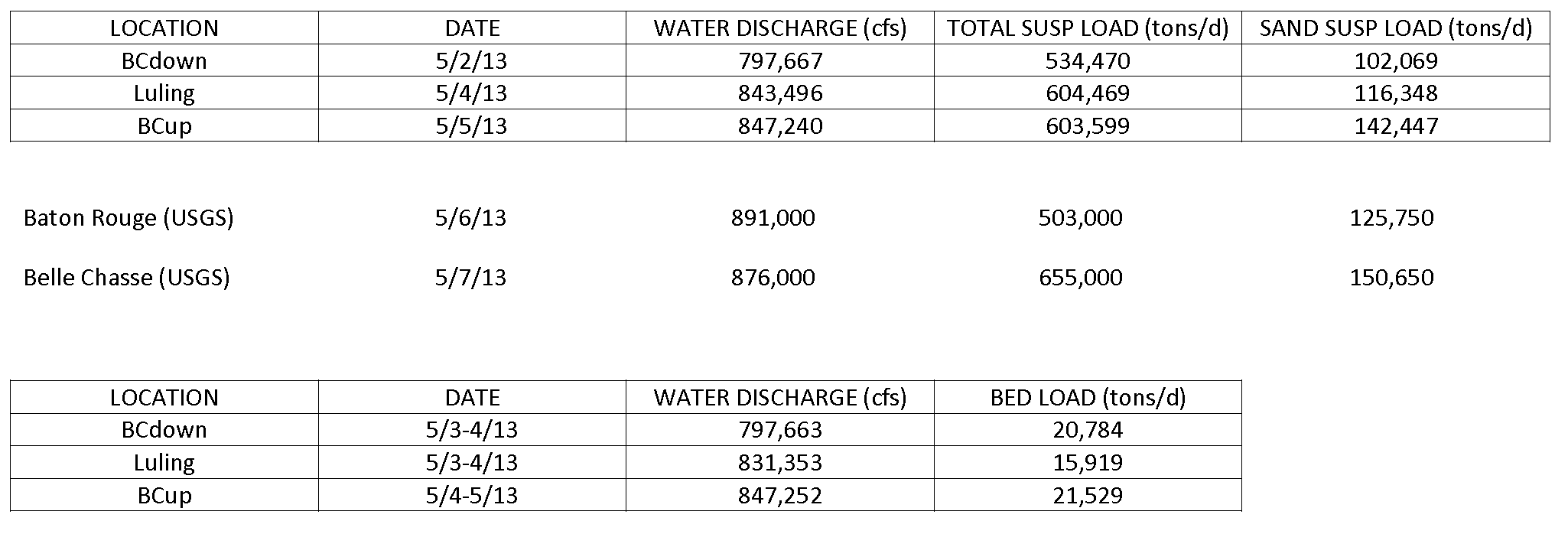 [Speaker Notes: The study area is from the Old River Control Complex to the Gulf of Mexico.  The Atchafalaya River is not included in our study area.  We know that the Atchafalaya is a component of the river system and definitely have an influence on the Mississippi, but we did not have the resources to invest in both the Atchafalaya and Mississippi Rivers.  There are several ongoing initiatives in the Atchafalaya, including the development of a sediment budget and modeling.]
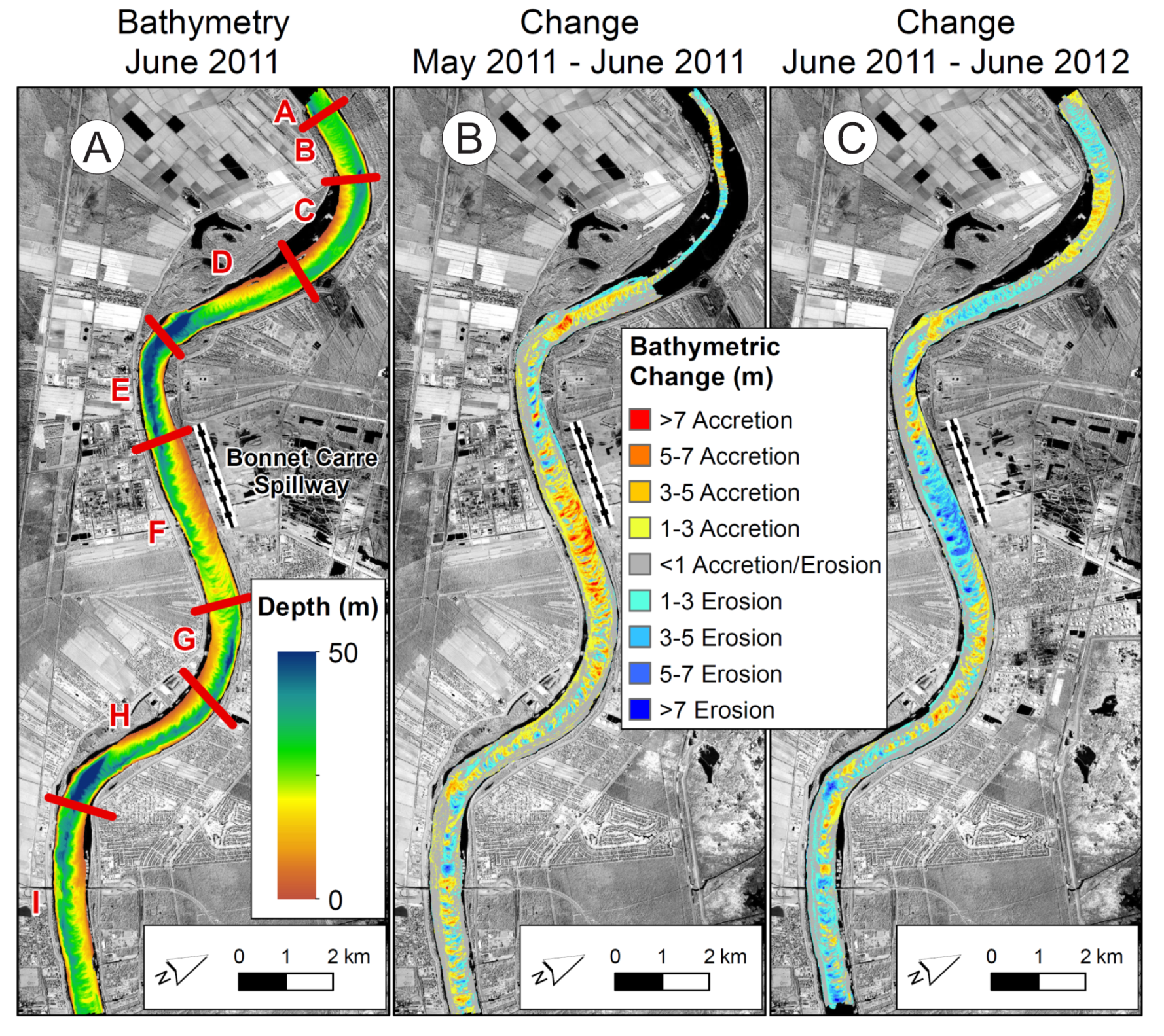 Bar Dynamics
Surveys:
Bonnet Carre
2011 Flood at
 Bonnet Carre
Spillway 

J. of Hydrology
Allison et al. (2013)
[Speaker Notes: The study area is from the Old River Control Complex to the Gulf of Mexico.  The Atchafalaya River is not included in our study area.  We know that the Atchafalaya is a component of the river system and definitely have an influence on the Mississippi, but we did not have the resources to invest in both the Atchafalaya and Mississippi Rivers.  There are several ongoing initiatives in the Atchafalaya, including the development of a sediment budget and modeling.]
Longitudinal Studies (follow a water mass, 7 sites)
Convent Site RM 171-166
Tarbert Site RM 310-302
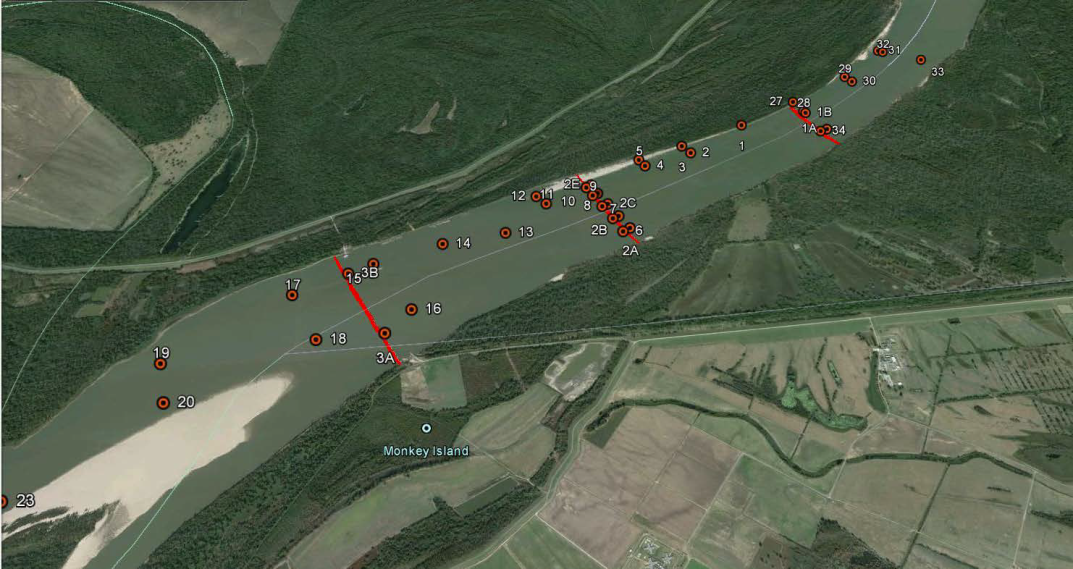 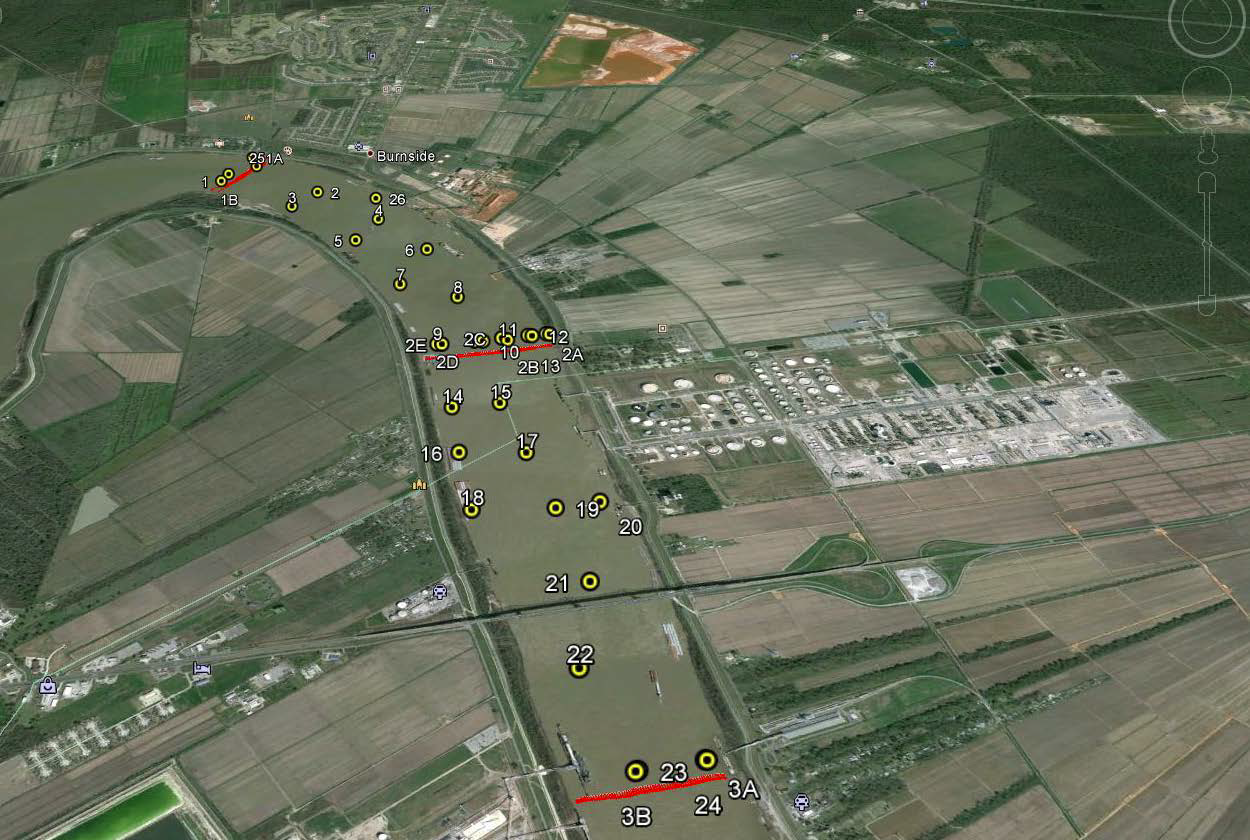 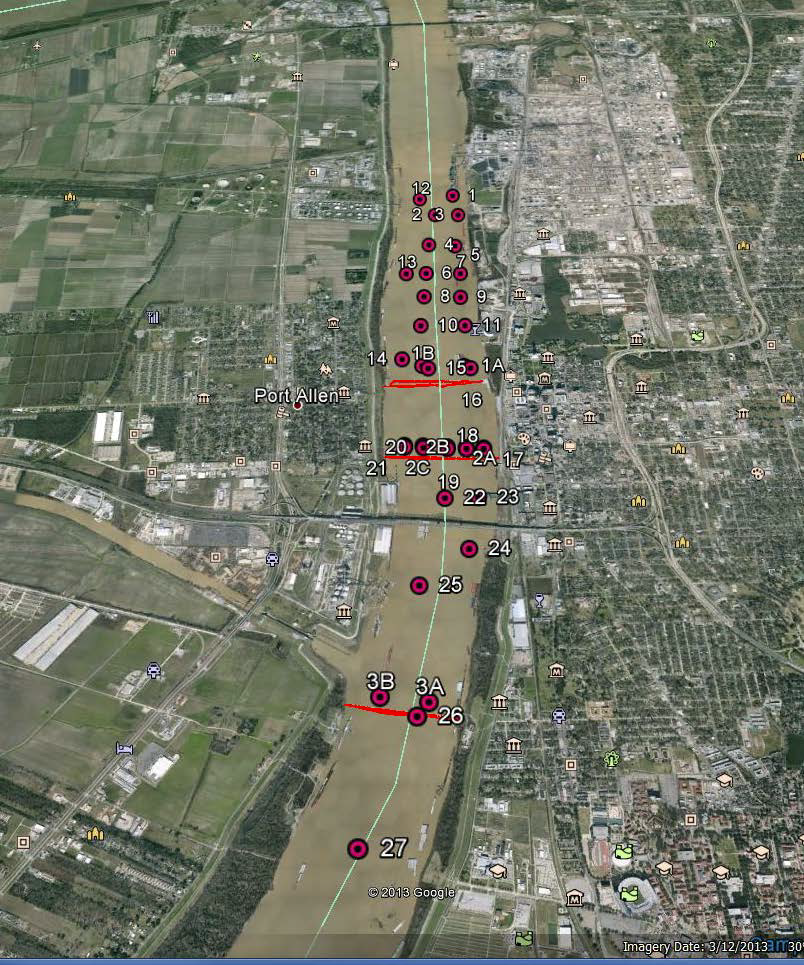 Baton 
Rouge 
Site 
RM 
232-227
Caernarvon Site RM 83-78
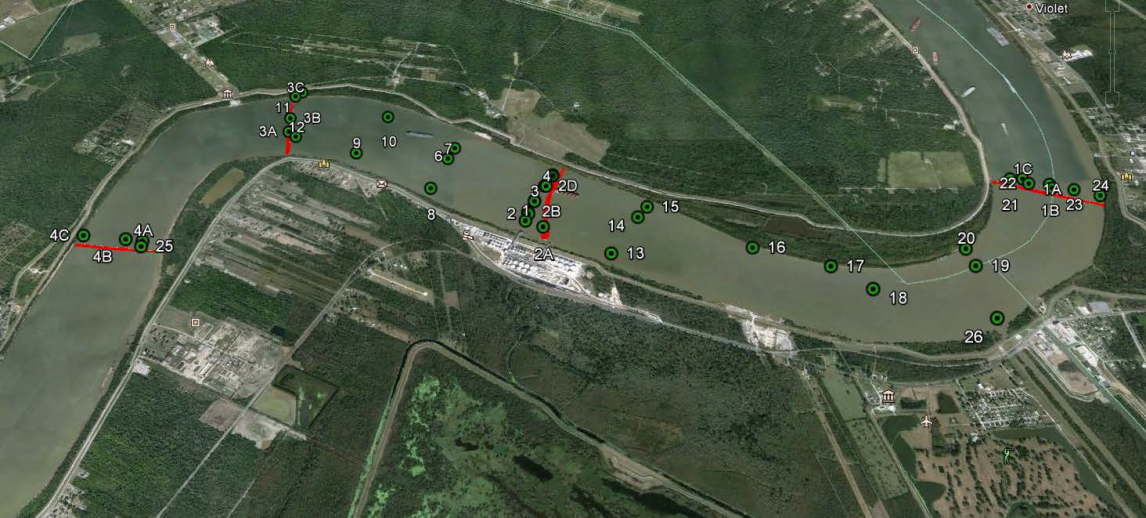 [Speaker Notes: The study area is from the Old River Control Complex to the Gulf of Mexico.  The Atchafalaya River is not included in our study area.  We know that the Atchafalaya is a component of the river system and definitely have an influence on the Mississippi, but we did not have the resources to invest in both the Atchafalaya and Mississippi Rivers.  There are several ongoing initiatives in the Atchafalaya, including the development of a sediment budget and modeling.]
Estuarine Dynamics
Wedge penetration zone (RM63 to HOP) surveys focused on RM24 to HOP.  Two studies (2012, 2013) when river discharge <300,000 cfs.

Bathymetry (mainstem and important trunk channels)
Longitudinal and cross-sectional water velocities
Salinity and turbidity characteristics
Stored bed sediment character (grain size and bulk properties)
Sediment trapping phenomenon (turbidity maxima, aggregation)
Time-series studies of salt wedge migration (tidal, discharge)
[Speaker Notes: The study area is from the Old River Control Complex to the Gulf of Mexico.  The Atchafalaya River is not included in our study area.  We know that the Atchafalaya is a component of the river system and definitely have an influence on the Mississippi, but we did not have the resources to invest in both the Atchafalaya and Mississippi Rivers.  There are several ongoing initiatives in the Atchafalaya, including the development of a sediment budget and modeling.]
Estuarine Dynamics


SURVEY
DESIGN
Fall 2012
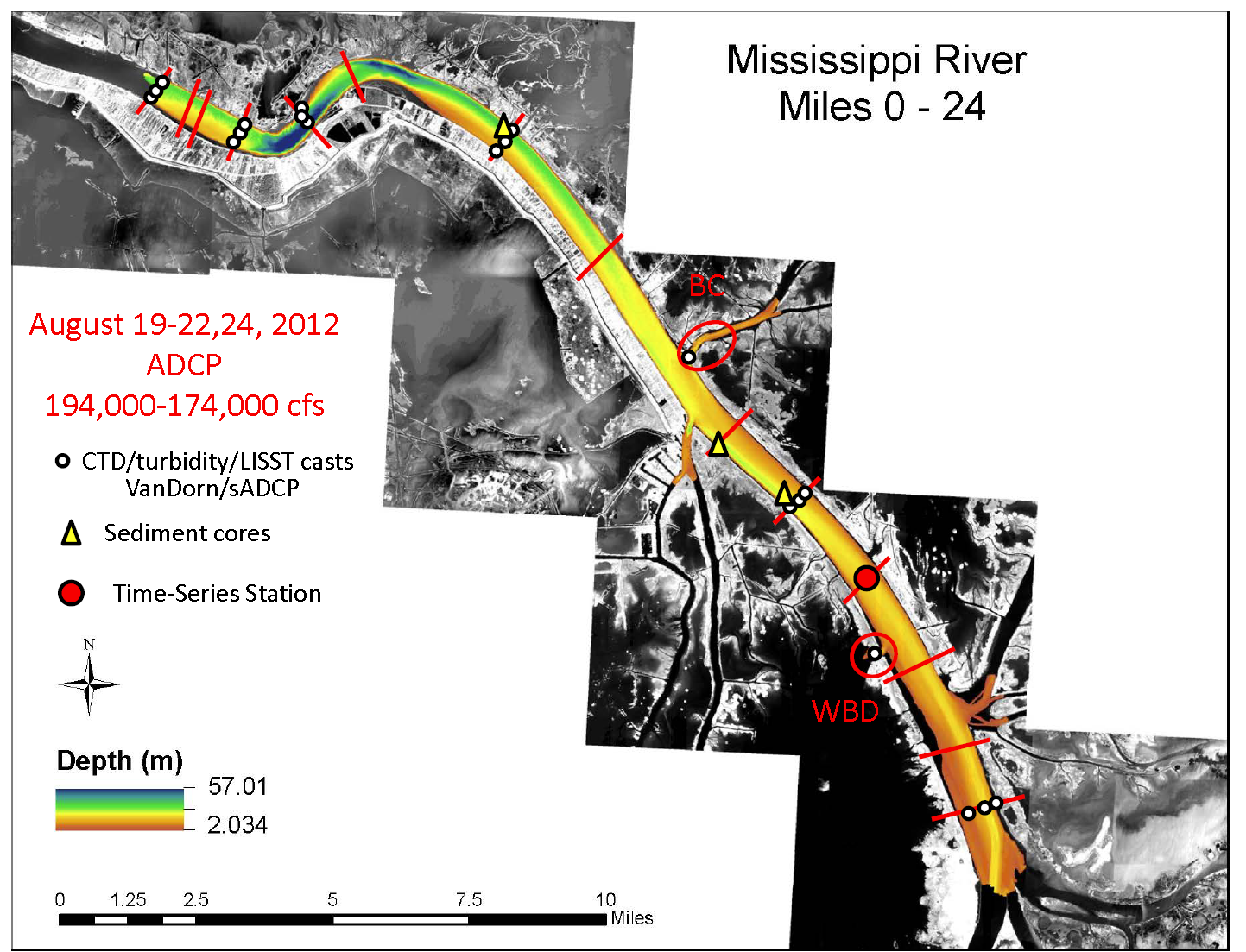 BATHYMETRY
CONDUCTED
April-June 2012
[Speaker Notes: The study area is from the Old River Control Complex to the Gulf of Mexico.  The Atchafalaya River is not included in our study area.  We know that the Atchafalaya is a component of the river system and definitely have an influence on the Mississippi, but we did not have the resources to invest in both the Atchafalaya and Mississippi Rivers.  There are several ongoing initiatives in the Atchafalaya, including the development of a sediment budget and modeling.]
Estuarine Dynamics

TIME SERIES STUDIES
Uplooking ADCP Fall 2013
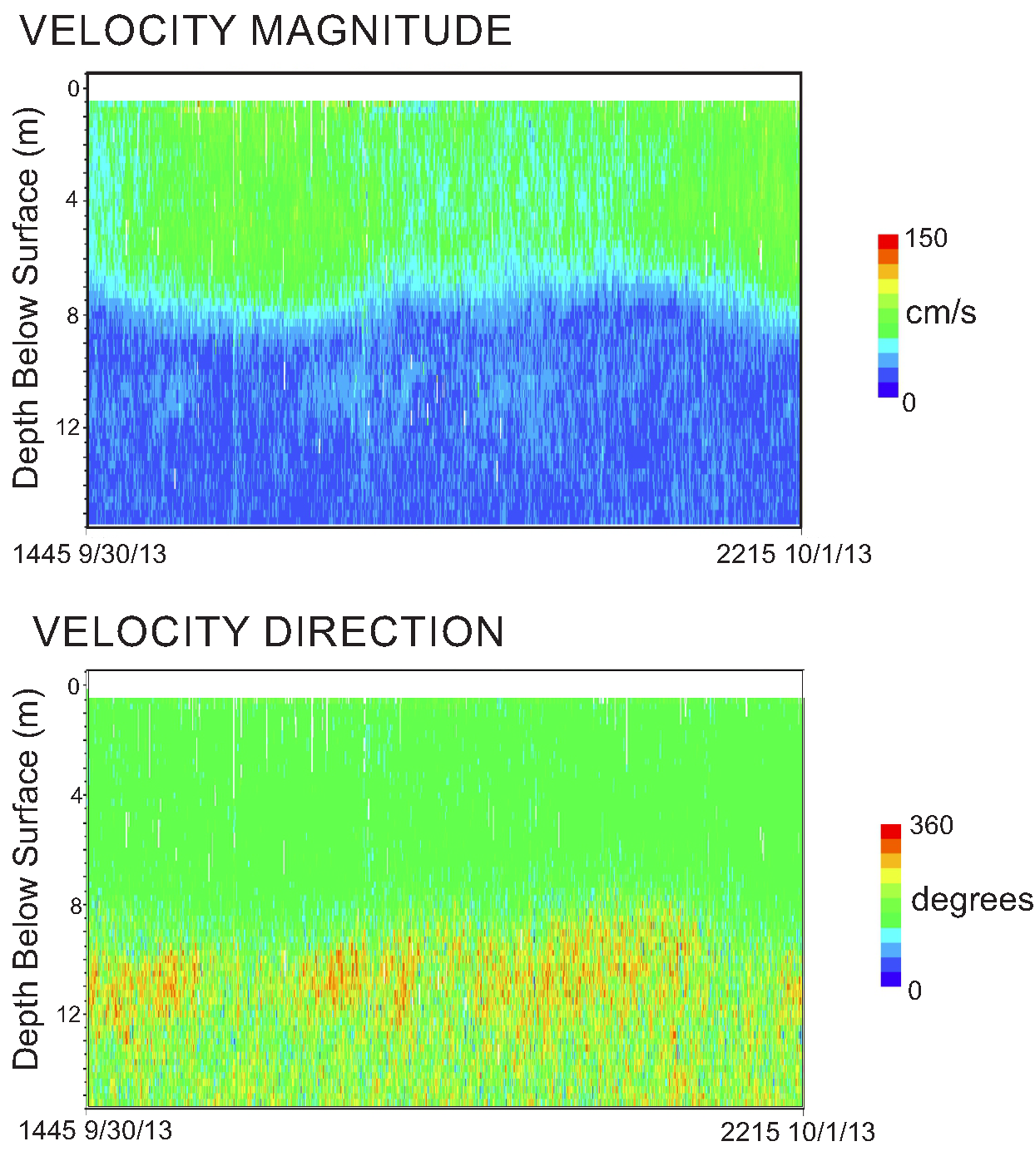 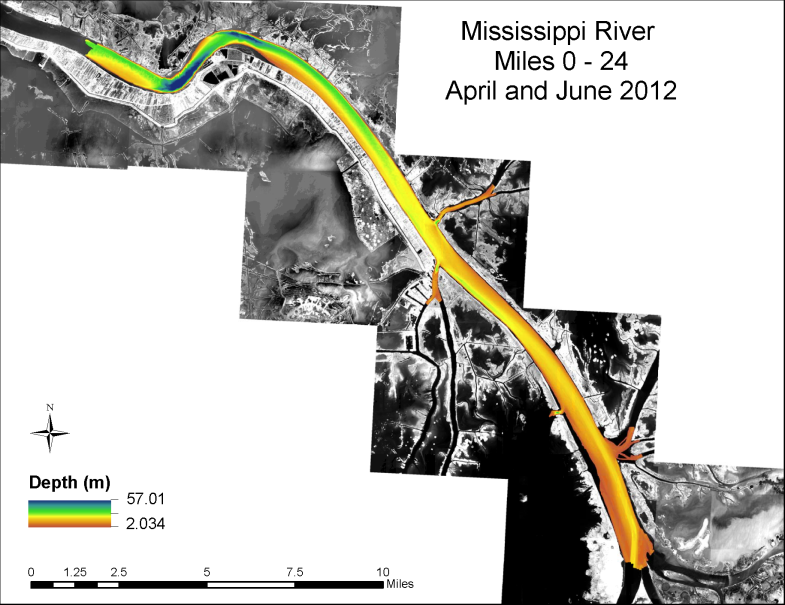 T-S Station
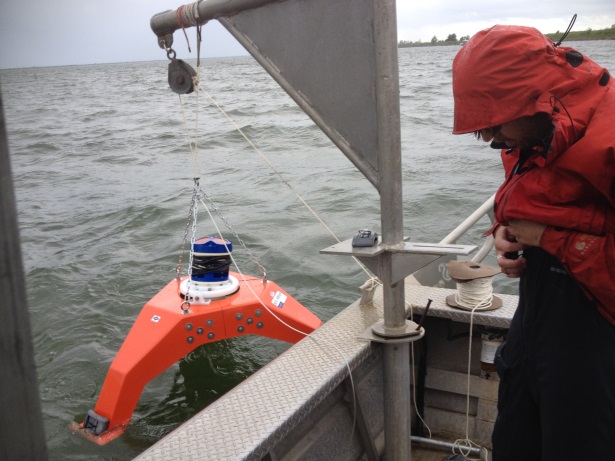 [Speaker Notes: The study area is from the Old River Control Complex to the Gulf of Mexico.  The Atchafalaya River is not included in our study area.  We know that the Atchafalaya is a component of the river system and definitely have an influence on the Mississippi, but we did not have the resources to invest in both the Atchafalaya and Mississippi Rivers.  There are several ongoing initiatives in the Atchafalaya, including the development of a sediment budget and modeling.]
Estuarine Dynamics

NITRATE AVAILABILITY
Fall 2012
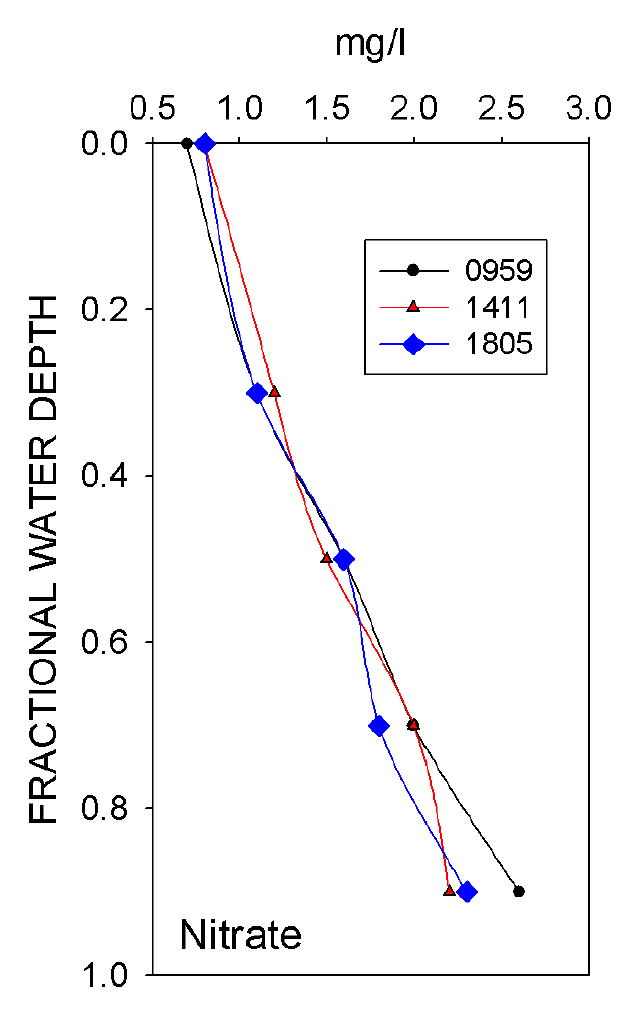 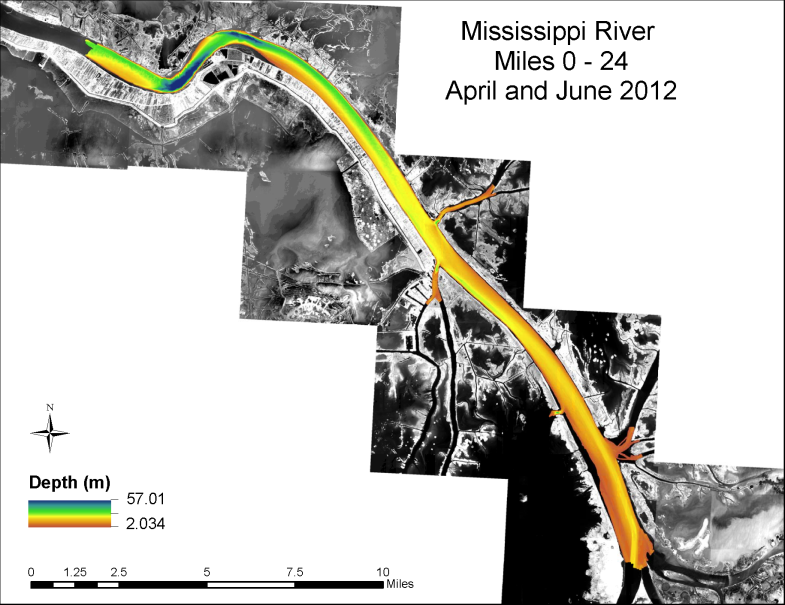 T-S Station
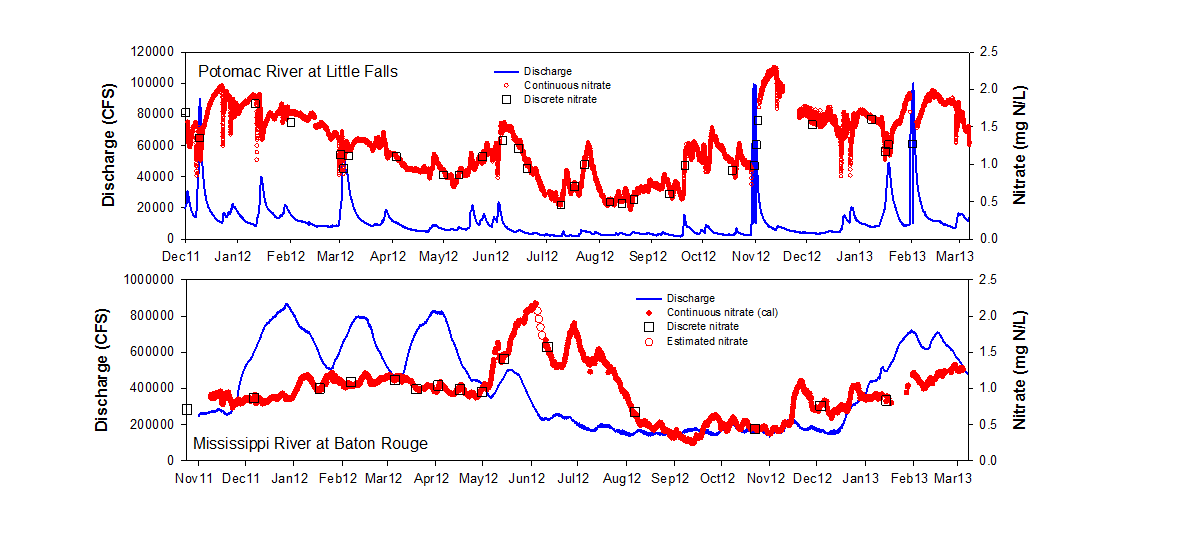 [Speaker Notes: The study area is from the Old River Control Complex to the Gulf of Mexico.  The Atchafalaya River is not included in our study area.  We know that the Atchafalaya is a component of the river system and definitely have an influence on the Mississippi, but we did not have the resources to invest in both the Atchafalaya and Mississippi Rivers.  There are several ongoing initiatives in the Atchafalaya, including the development of a sediment budget and modeling.]
COMPLETED/REMAINING PHASE I DATA COLLECTION EFFORT

All MONITORING STATIONS sensors operating

BAR SURVEYS
	Basemapping for grid setup complete
       	First BAR SURVEYS  complete in May 2013  (4 Sites)
	Second BAR SURVEYS May 2014

3. LONGITUDINAL SURVEYS
	First LONGITUDINAL complete in Oct 2012  (Low Discharge)
	Second LONGITUDINAL complete in April-May 2013(Rising-to-High Discharge)
	
4. ESTUARINE SURVEYS
	Basemapping for grid setup complete
     	First ESTUARINE SURVEY complete in September 2012
      	Second ESTUARINE SURVEY complete in September-October 2013
	Moderate Discharge SW PASS ESTUARINE SURVEY May 2014
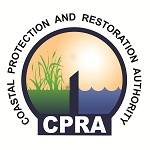